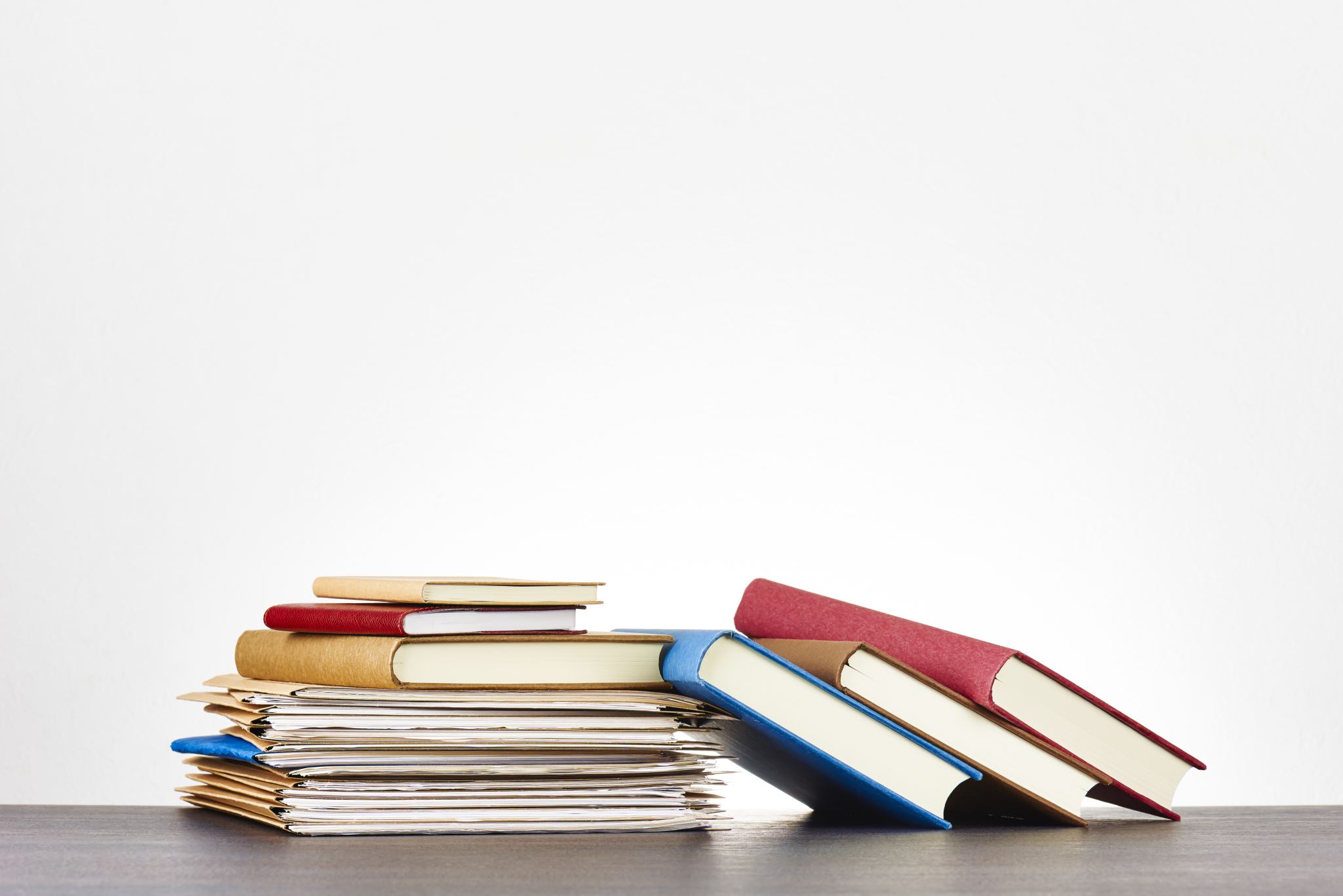 Information on P1 at Blackburn Primary School
By Morgan
Things I can help with
Some changes in the school
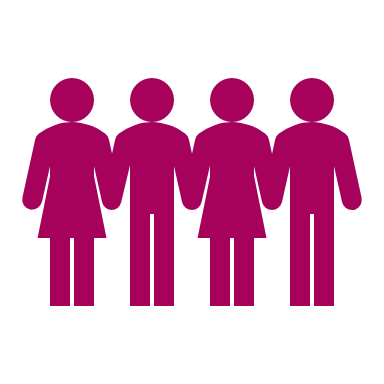 There are going to be some new rules in the school that might be different to what you have maybe heard from siblings.
We will have social distancing in place with seating in classrooms, set times for breaks and lunches. 
We know this might be hard to understand but everyone is there to help everyone,
What you may need for p1
What is in the school
Your classroom as well as several other classrooms such as the AS classrooms and the Pinewood classroom.
Miss Clarkson and Mrs McCarneys office
Mrs McLay office (secretary)
Mr Warick room (Janitor) 
Large pe hall. This is used for range of this such as parties, PE, Assesmblies, Christmas shows etc.
Lunch hall with lovely dinner ladies.
In the playground
In the playground we have the small end and the big end. 
Up the top end on the ground we have a race track painted on the ground. We also have a basketball hoop.
Down the small end they have little games on the ground such as hop scotch, snakes and ladders, little obstacule courses.
We also have a wooden climbing area but I am unsure if this is going to be closed off when we first go back.
Lunches
In the class and around the school
Most important thing to know
Each and every single teacher, member of the working school staff. All the children in the school. Everyone who visits the schools...
WE ARE ALL WECOMING AND CAN'T WAIT TO HAVE YOUS JOIN OUR SCHOOL FAMILY